Universidade Estadual do Sudoeste da BahiaPrograma de Pós Graduação em Enfermagem e Saúde
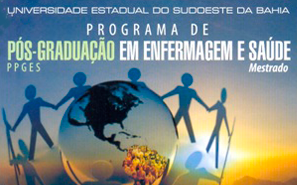 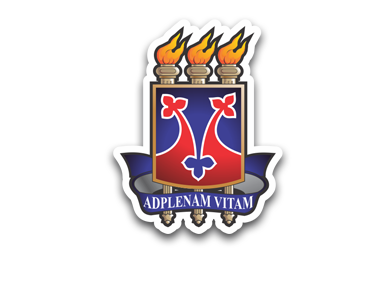 Convite
É com imensa satisfação que convidamos V. S.ª para participar da defesa de dissertação intitulada:
Representações Sociais de Mulheres em Situação de Violência Doméstica  sobre os Serviços Policiais e Jurídicos
Mestranda: Iracema Costa Ribeiro Gomes
Orientadora: Profª. Drª. Alba Benemérita Alves Vilela
Co-orientadora: Profª. Drª. Vanda Palmarella Rodrigues
Linha de Pesquisa: Políticas, Planejamento e Gestão em Saúde
Banca Examinadora: 
Profª. Drª. Alba Benemérita Alves Vilela (UESB)
Prof. Drª. Margaret Olinda de Souza Carvalho e Lira (UNIVASF)
Prof. Drª. Rita N. S. de O. Boery (UESB)
Data: 03 de Abril de 2018 às 15h00min
Local: Sala 10 do Pavilhão de Aulas Manoel Soares Sarmento – UESB – Jequié/BA